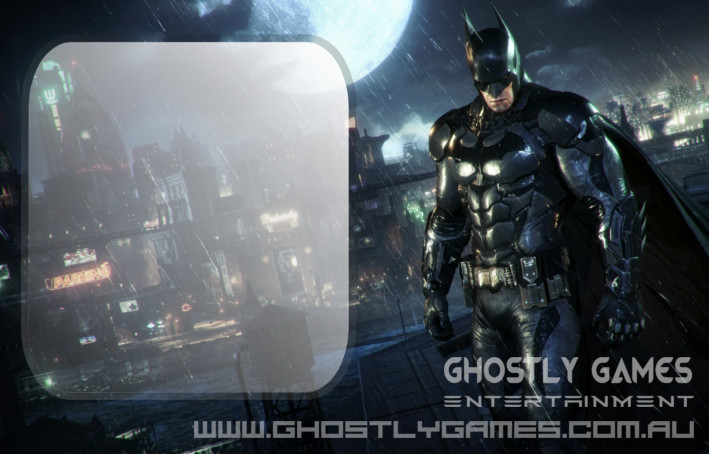 Celebrating <Name>’s 15th Birthday!
For:       <Name>
Date:      April 9th 2016
Time:       4:00 - 6:00pm
Where:    Your Location
 
RSVP:     Phone or Email